Elektronická  učebnice - I. stupeň                         Základní škola Děčín VI, Na Stráni 879/2  – příspěvková organizace                                Anglický jazyk
9.1  House and living
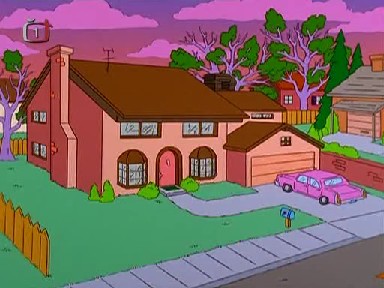 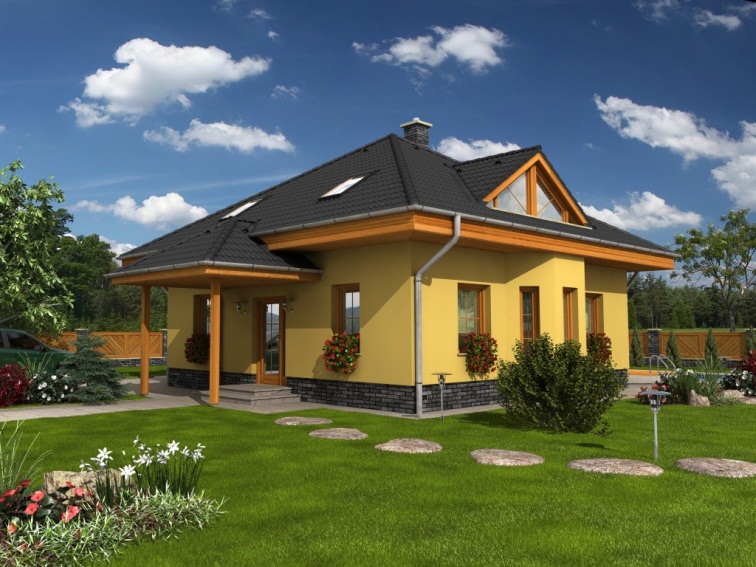 http://www.mes-english.com/flashcards/house.php
http://www.simpsonovi.net/nadsekce/obrazky/ostatni.html
Autor: Zuzana Tonderová
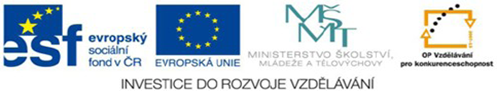 Elektronická  učebnice - I. stupeň                         Základní škola Děčín VI, Na Stráni 879/2  – příspěvková organizace                               Anglický jazyk
9.2  What do we already know?
Our house –  náš dům
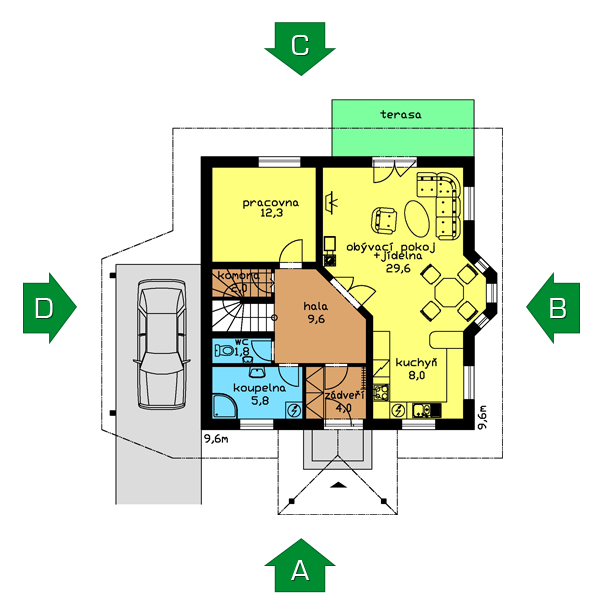 Bedroom
Living room
Toilet
Bathroom
Kitchen
Hall
Elektronická  učebnice - I. stupeň                         Základní škola Děčín VI, Na Stráni 879/2  – příspěvková organizace                               Anglický jazyk
9.3  New terms
Roof
There is  my new house!
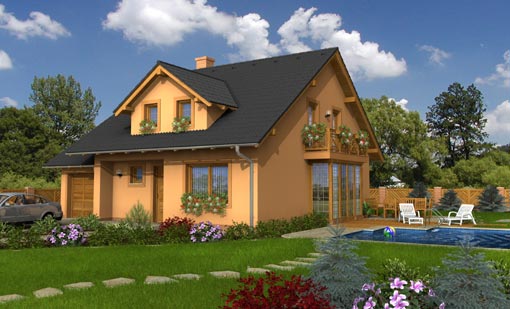 Wall
Garage
Window
Pool
Garden
Elektronická  učebnice - I. stupeň                            Základní škola Děčín VI, Na Stráni 879/2  – příspěvková organizace                           Anglický jazyk
9.4  There is, There are
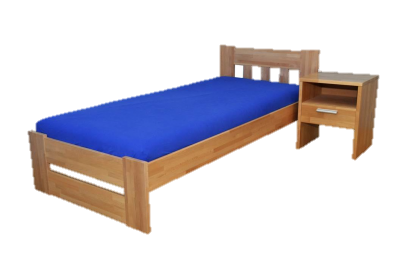 There is a bed in my room. – V pokoji je postel.
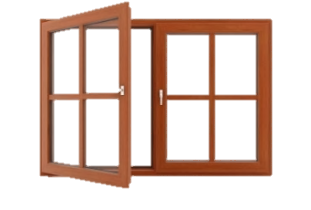 There are two windows in the house. – V domě jsou dvě okna.
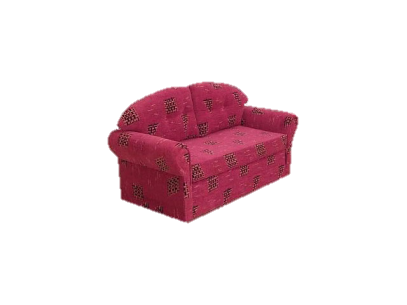 Is there a sofa in  the living room? – Je v obýváku pohovka?
Yes , there is. – Ano, je.
Are there four chairs in the kitchen? – Jsou v kuchyni 4 židle?
Yes, there are. – Ano, jsou.
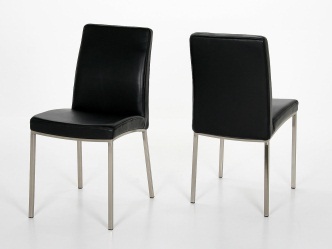 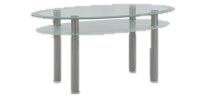 Is there a table in the bathroom? – Je v koupelně stůl?
No, there isn´t. – Ne, není.
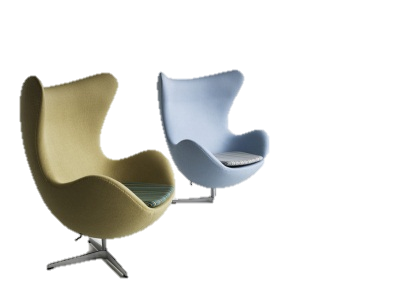 Are there two armchairs in the toilet? – Jsou na záchodě 2 křesla?
No, there aren´t. – Ne, nejsou.
Elektronická  učebnice - I. stupeň                         Základní škola Děčín VI, Na Stráni 879/2  – příspěvková organizace                               Anglický jazyk
9.5  Exercises
Fill in is/are  and the answers:
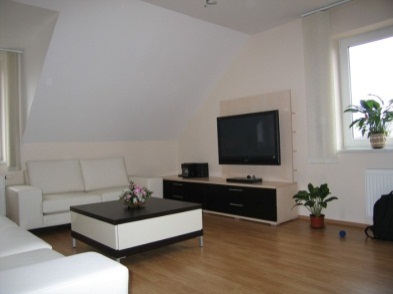 There _____    a table in the kitchen.
There _______  four armchairs in the living room.
Are there chairs in the hall? ( ano ) ________________
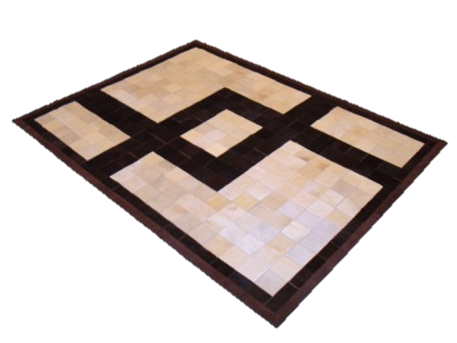 ____  there  a carpet in the bedroom?
Is there a bed in the bathroom? ( ne ) ____________________
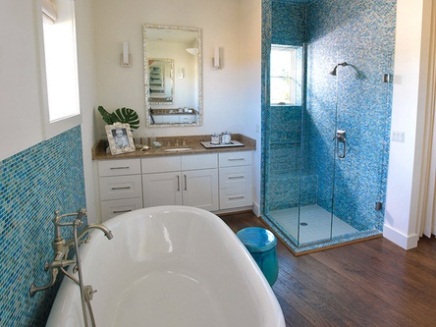 _____ there five windows ?
Elektronická  učebnice - I. stupeň              nnnnnnZákladní škola Děčín VI, Na Stráni 879/2  – příspěvková organizace                             Anglický jazyk
9.6  Something more difficult
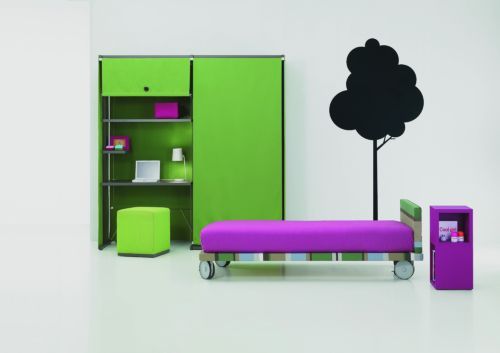 What is it ? – find a room or furniture:
ihcra - _________________
beatl - ________________
nikecth - _______________
lahl - _________________
soaf- __________________
loeitt - __________________
moor vgnili - ______________
ahbomtor - _____________
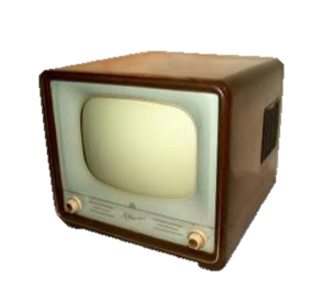 Elektronická  učebnice - I. stupeň                        Základní škola Děčín VI, Na Stráni 879/2  – příspěvková organizace                                Anglický jazyk
9.7  Song – House song
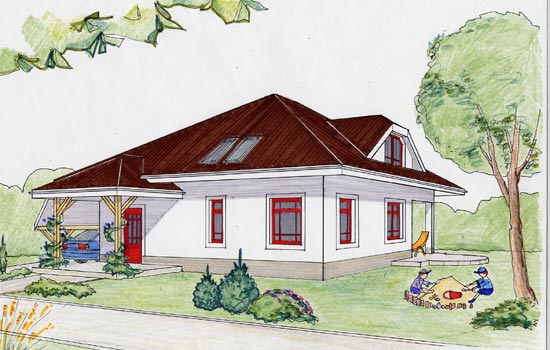 Does your house have a roof?
Does your house have walls?
Does your house have windows?
Does it have a door?

Here is the roof and the walls,
here the windows and here is the door.

Is your house very big?
Is your house very small?
Is your house very short or is it very tall?

This is big, this is small,
This is short and this is tall……
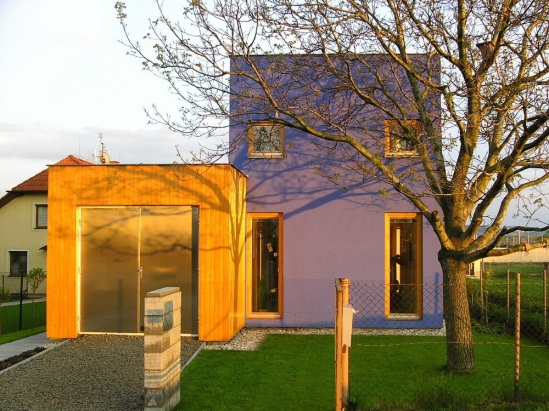 http://www.youtube.com/watch?v=lUkTW0pBg2U
Elektronická  učebnice - I. stupeň                Základní škola Děčín VI, Na Stráni 879/2  – příspěvková organizace                                	         Anglický jazyk
9.8  Revision test
What is not in the house?
Roll
Bed
Chair
Toilet
3.  What is in the house?
Ears
Sausage
Shoulder
Bathroom
Correct answers:
1a,2c,3d,4c
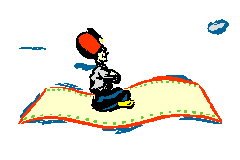 2.   What is correct?
There are a table in the living room.
There is four chairs.
There is a red sofa.
There are an orange bed.
4.   Is there a blue carpet?
Yes, there are.
Yes, it is.
Yes, there is.
Yes, it isn´t.
Elektronická  učebnice - I. stupeň                      Základní škola Děčín VI, Na Stráni 879/2  – příspěvková organizace                       	          Anglický jazyk
9. 9  Použité zdroje, citace
http://www.mes-english.com/flashcards/house.php
http://www.simpsonovi.net/nadsekce/obrazky/ostatni.html
http://www.google.cz/imgres?q=houses&hl=cs&gbv=2&biw=1366&bih=622&tbm=isch&tbnid=8P7w8oxyVP_ZgM:&imgrefurl=http://www.nase-domy.cz/2-3-mil-kc/rodinny-dum-alfa&docid=6t4oajq99TQMPM&imgurl=http://www.nase-domy.cz/wp-content/uploads/foto28.jpg&w=510&h=309&ei=MWPPTpCnLYGg-AbIxczhDg&zoom=1&iact=rc&dur=304&sig=103766466187148094991&page=6&tbnh=121&tbnw=174&start=92&ndsp=18&ved=1t:429,r:16,s:92&tx=56&ty=78
http://koupelny.cz/
http://www.youtube.com/watch?v=lUkTW0pBg2U
Elektronická  učebnice - I. stupeň                      Základní škola Děčín VI, Na Stráni 879/2  – příspěvková organizace                       	          Anglický jazyk
9. 10   Anotace